12.Sınıflar İçin Akademik Model Süreci
12.Sınıflar İçin Akademik Model Süreci Nedir?
Akademik Paket; 11. sınıftan 12. sınıfa geçen öğrencilere 12. sınıfta staja gitmeyip akademik dersler görerek üniversite sınavına hazırlanabilme imkanı sunuyor.
Şartları Nelerdir?
4 akademik eğitim modelinden birini seçerek haftada 5 gün akademik eğitim alabilme imkânı sunulacak. Öğrencilerin bu eğitim modelinden yararlanabilmeleri için 9, 10 ve 11. sınıftaki akademik ders ortalamasının 70 puan üzerinde olması ve 11. veya 12. sınıfın sonunda 40 gün stajlarını tamamlaması gerekiyor. 
Okula geldikleri 5 gün boyunca haftada 31 saat akademik eğitim alacaklar. Stajlarını ise 11 ya da 12. sınıfın yaz döneminde yapabilecekler. Bunun yanı sıra öğrencilerimize ücretsiz dağıtılan ders kitapları akademik paket içeriğine uygun hazırlanacak."
Eşit Ağırlık Model
Sayısal Model
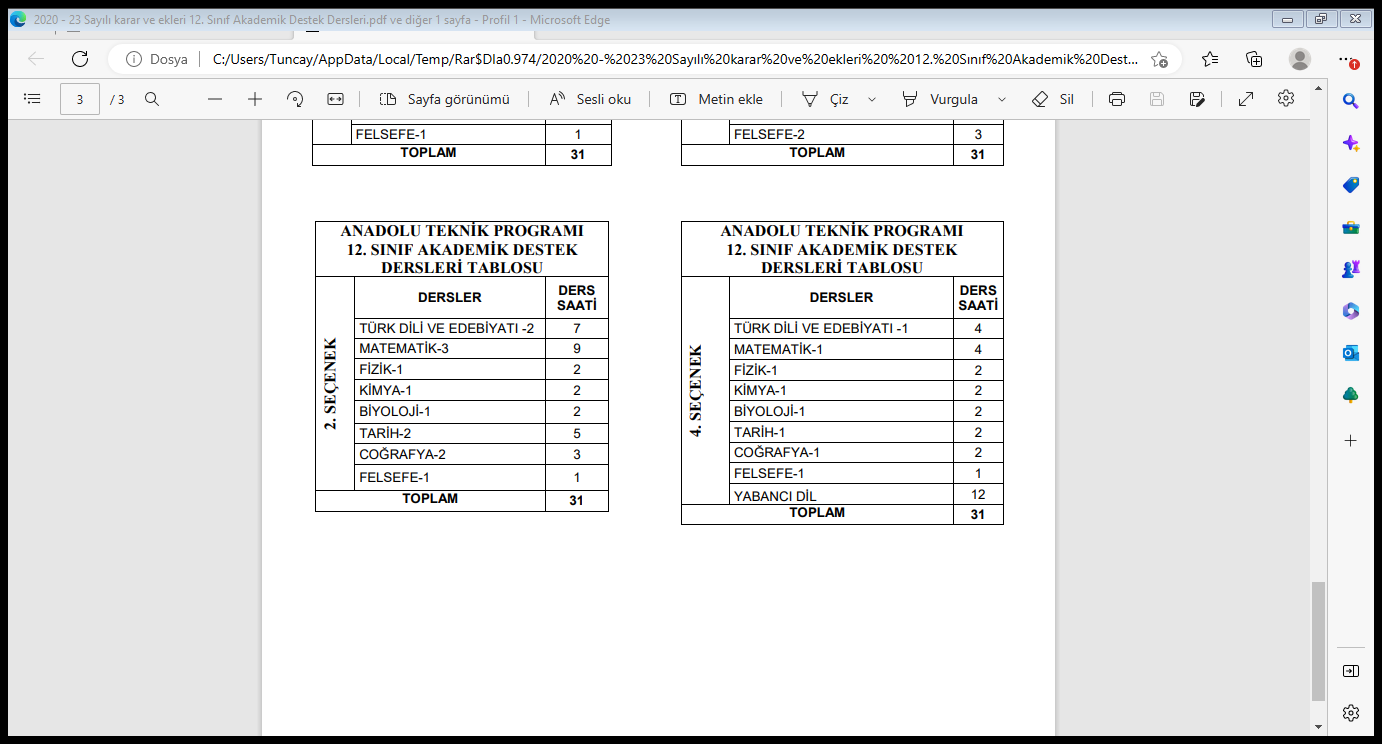 Yabancı Dil Modeli
Sözel Model
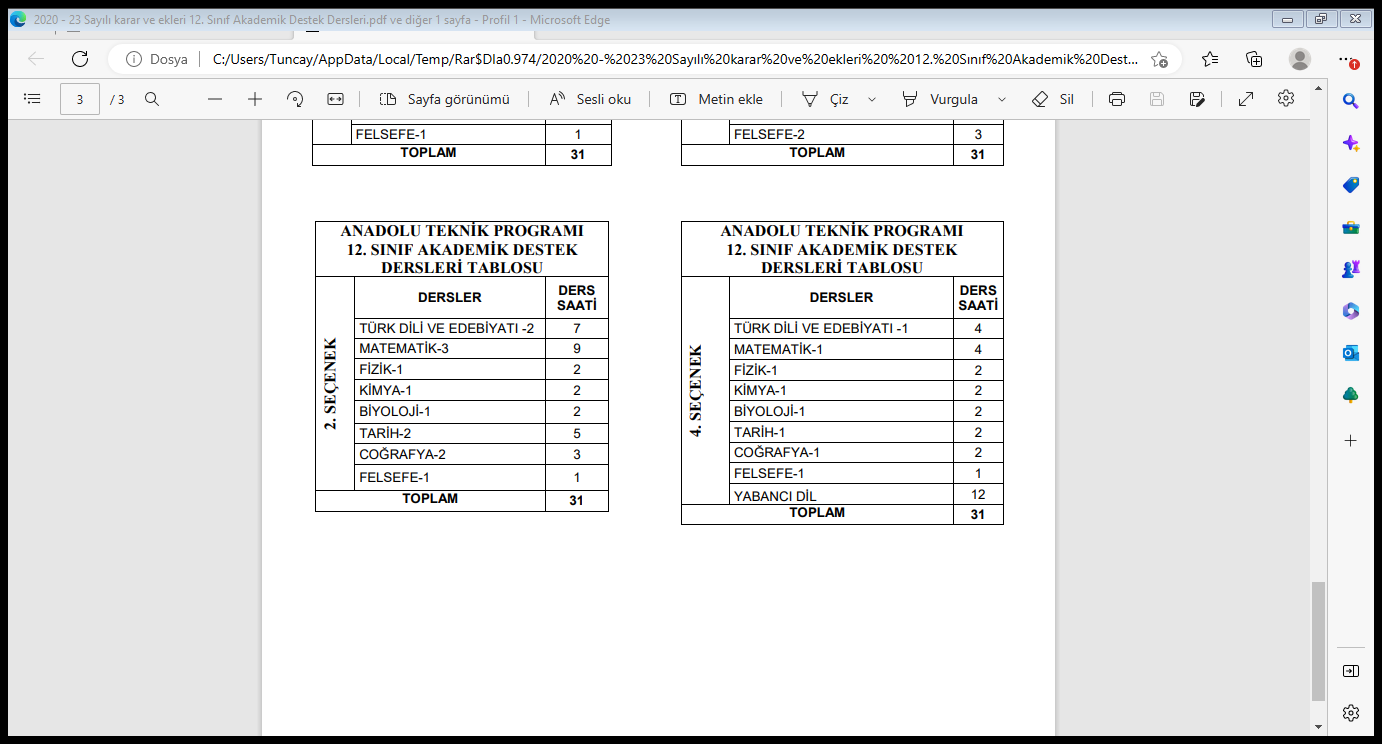 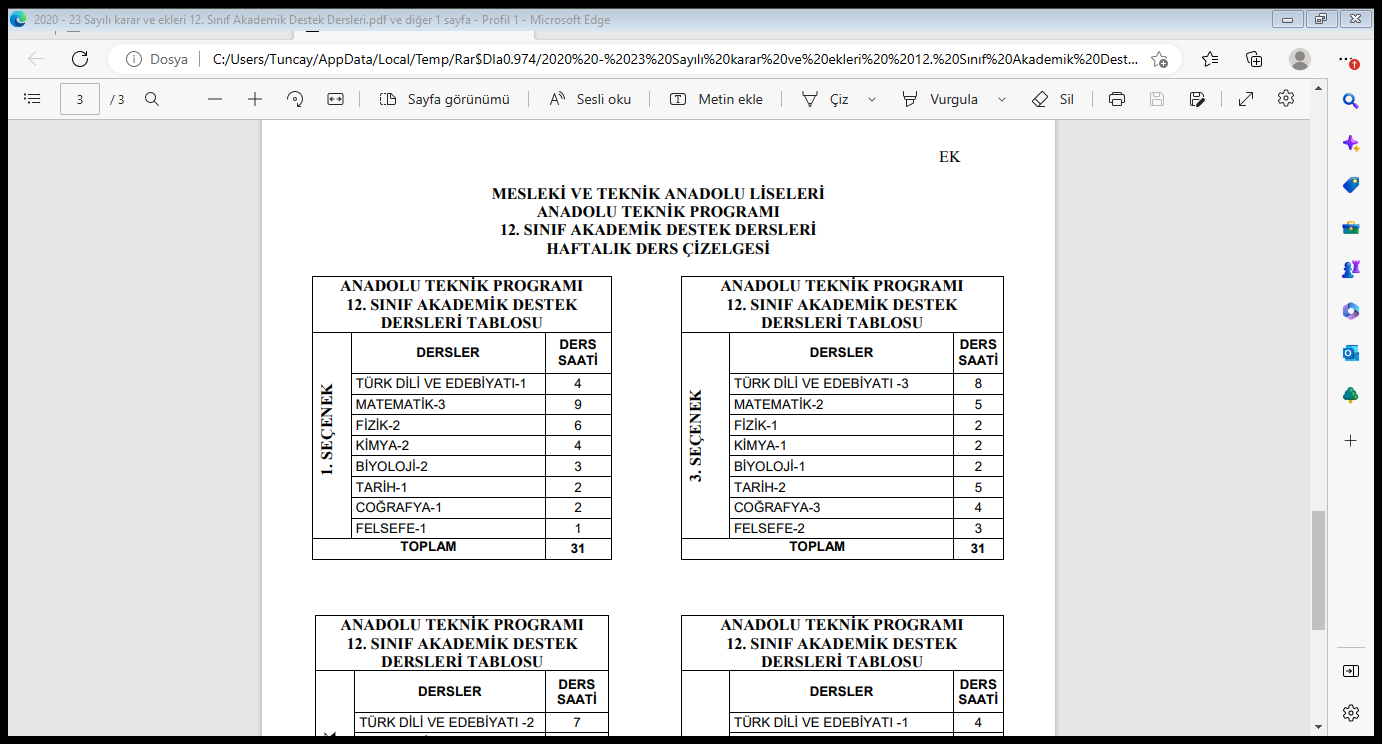 Alanlara Göre Gidilebilecek Bölümlerden Bazıları
Sayısal Alana Göre;
Dijital Oyun Tasarımı 
Dil ve Konuşma Terapisi 
Diş Hekimliği (5 Yıllık) 
Ebelik 
Eczacılık (5 Yıllık) 
Elektrik Mühendisliği 
Elektrik-Elektronik Mühendisliği 
Elektronik Mühendisliği 
Elektronik ve Haberleşme Mühendisliği 
Endüstri Mühendisliği 
Fizyoterapi ve Rehabilitasyon
Gemi İnşaatı ve Gemi Makineleri Mühendisliği 
Gemi Makineleri İşletme Mühendisliği
Tıp (6 Yıllık)
Veteriner (5 Yıllık) 
Beslenme ve Diyetetik 
Bilgi Güvenliği Teknolojisi 
Bilgisayar Bilimleri 
Bilgisayar Mühendisliği  
Bilgisayar Teknolojisi ve Bilişim Sistemleri 
Bilgisayar ve Öğretim Teknolojileri Öğretmenliği 
Bilişim Sistemleri Mühendisliği 
Biyoloji 
Biyoloji Öğretmenliği 
Biyomedikal Mühendisliği 
Biyomühendislik
Alanlara Göre Gidilebilecek Bölümlerden Bazıları
Sayısal Alana Göre;
Hemşirelik 
Hidrojeoloji Mühendisliği 
İç Mimarlık 
İlköğretim Matematik Öğretmenliği 
İmalat Mühendisliği 
İnşaat Mühendisliği 
Mimarlık 
Moleküler Biyoloji ve Genetik 
Moleküler Biyoteknoloji
Yapay Zeka Mühendisliği 
Yapay Zeka ve Veri Mühendisliği 
Yazılım Geliştirme 
Yazılım Mühendisliği 
Ziraat Mühendisliği Programları
Alanlara Göre Gidilebilecek Bölümlerden Bazıları
Eşit Ağırlık Alanına Göre;
Hukuk
Psikoloji
Psikolojik Danışmanlık ve Rehberlik (PDR)
Çocuk Gelişimi
İşletme
Çalışma Ekonomisi ve Endüstri İlişkileri
Bilgi ve Belge Yönetimi
Bankacılık
Bankacılık ve Finans
Arkeoloji
Antropoloji
Aile ve Tüketici Bilimleri
Bankacılık ve Sigortacılık
Bilim Tarihi
Ekonomi
Felsefe
Felsefe Grubu Öğretmenliği
Grafik
Girişimcilik
Gümrük İşletme
Havacılık Yönetimi
İç Mimarlık ve Çevre Tasarımı
İktisadi ve İdari Bilimler
İktisat
Uluslararası İlişkiler
İnsan Kaynakları Yönetimi
Sağlık Yönetimi
Sınıf Öğretmenliği
Uluslararası Finans
Uluslararası Ekonomik İlişkiler
Uluslararası Ticaret
Alanlara Göre Gidilebilecek Bölümlerden Bazıları
Sözel Alanına Göre;
İlahiyat 
İletişim Bilimleri 
İletişim Fakültesi 
Medya ve Görsel Sanatlar 
Medya ve İletişim 
Okul Öncesi Öğretmenliği 
Özel Eğitim Öğretmenliği 
Radyo, Televizyon ve Sinema 
Reklam Tasarımı ve İletişimi 
Reklamcılık 
Tarih 
Tarih Öğretmenliği 
Türk Dili ve Edebiyatı 
Türk Dili ve Edebiyatı Öğretmenliği 
Türk Halkbilimi 
Türkçe Öğretmenliği
Coğrafya 
Coğrafya Öğretmenliği 
Çağdaş Türk Lehçeleri ve Edebiyatları 
Çerkez Dili ve Edebiyatı 
Çizgi Film ve Animasyon 
El Sanatları 
Film Tasarımı ve Yazarlığı 
Film Tasarımı ve Yönetimi 
Film Tasarım ve Yönetmenliği 
Fotoğraf 
Fotoğraf ve Video 
Gastronomi ve Mutfak Sanatları 
Gazetecilik
Alanlara Göre Gidilebilecek Bölümlerden Bazıları
Yabancı Dil Alanına Göre;
Alman Dili ve Edebiyatı Bölümü 
Almanca Mütercim ve Tercümanlık Bölümü 
Almanca Öğretmenliği Bölümü 
Amerikan Kültürü ve Edebiyatı  
Arap Dili ve Edebiyatı Bölümü 
Arapça Mütercim ve Tercümanlık  
Arapça Öğretmenliği Bölümü 
Fransız Dili ve Edebiyatı  
Fransızca Mütercim ve Tercümanlık  
Fransızca Öğretmenliği Bölümü 
İngiliz Dil Bilimi  
İngiliz Dili ve Edebiyatı  
İngiliz ve Rus Dilleri ve Edebiyatları Bölümü 
İngilizce Mütercim ve Tercümanlık  
İngilizce Öğretmenliği Bölümü
Mütercim-Tercümanlık  
Rus Dili ve Edebiyatı Bölümü 
Rus Dili ve Edebiyatı Öğretmenliği  
Rus ve İngiliz Dilleri ve Edebiyatları Bölümü 
Rusça Mütercim ve Tercümanlık  
Turizm Rehberliği  
Ukrayna Dili ve Edebiyatı Bölümü 
Urdu Dili ve Edebiyatı  
Yunan Dili ve Edebiyatı Bölümü
Okulumuz öğrencilerinin Ek puan alarak gidebilecekleri iki yıllık bölümler
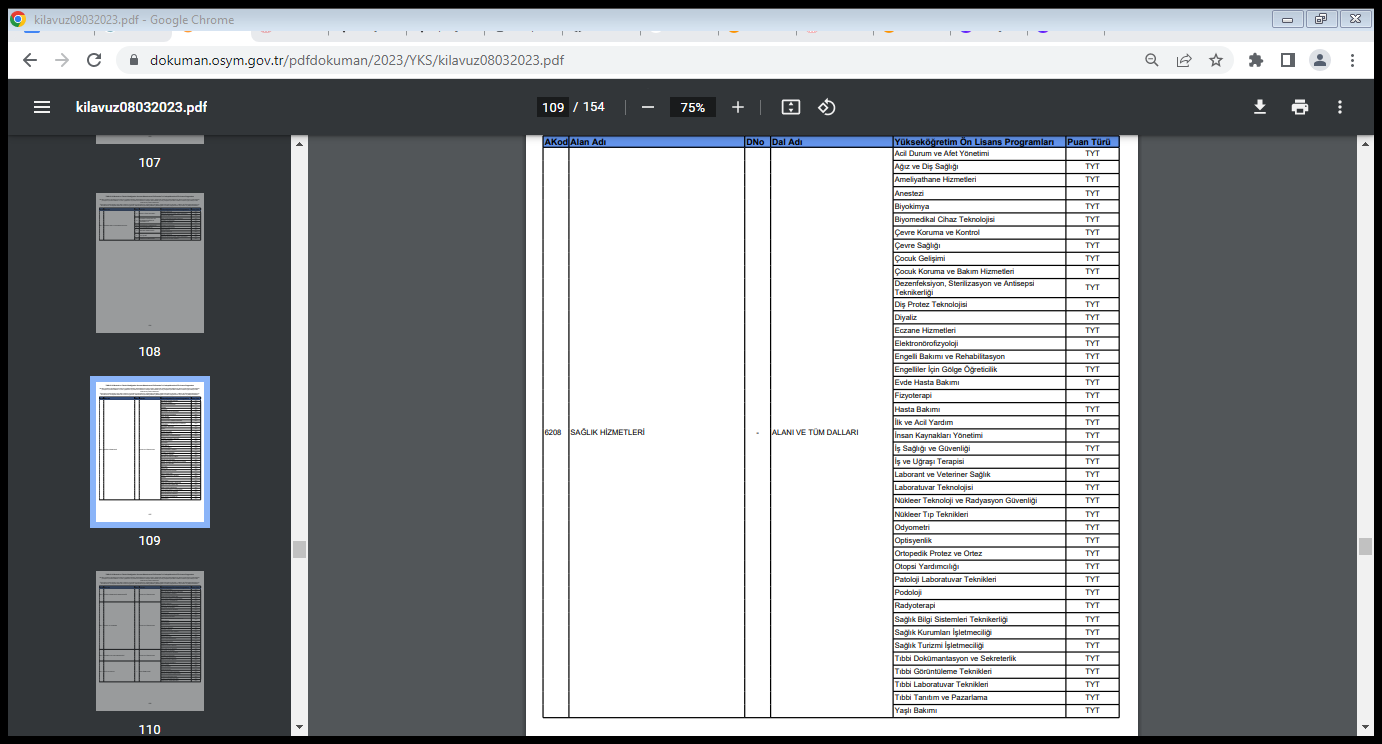 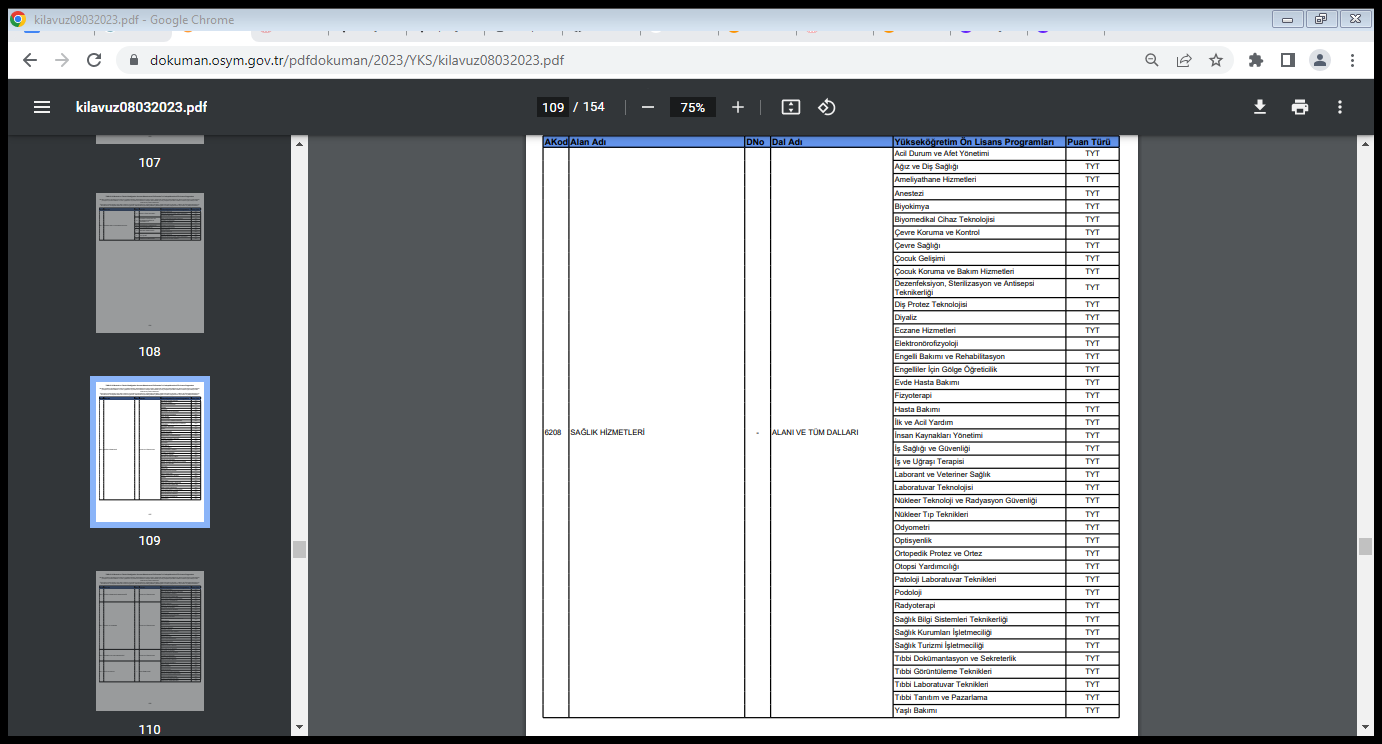